51-2
This work is licensed under a Creative Commons Attribution-ShareAlike 4.0 International License.
Please add this statement to all the videos you create.
English Bible quotes are from the World English Bible US, which is in the public domain.
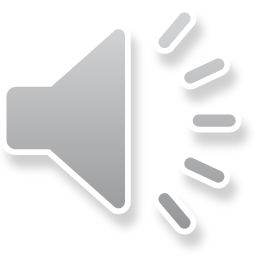 [Speaker Notes: Ch
51 Paul’s 1st Journey
1. Barnabas, Saul and Agabus in Antioch – Acts 11:19-30 (Left Top)
2. Saul, Barnabas and John Mark sent out – Acts 13:1-5 (Center Top)
3. Sergius Paulus and Elymas – Acts 13:6-12 (Right Top)
4. John Mark leaves them and returns to Jerusalem – Acts 13:13 (Right Center)
5. Rejected by Jews in Pisidian Antioch – Acts 13:14-52 (Right Bottom)
6. Chased from Iconium – Acts 14:1-6 (Center Bottom)
7. Healing of lame man in Lystra – Acts 14:7-20 (Left Bottom)
8. On the way back to Antioch – Acts 14:21-28 (Left Center)
9. The Council at Jerusalem – Acts 15:1-35 (Center)]
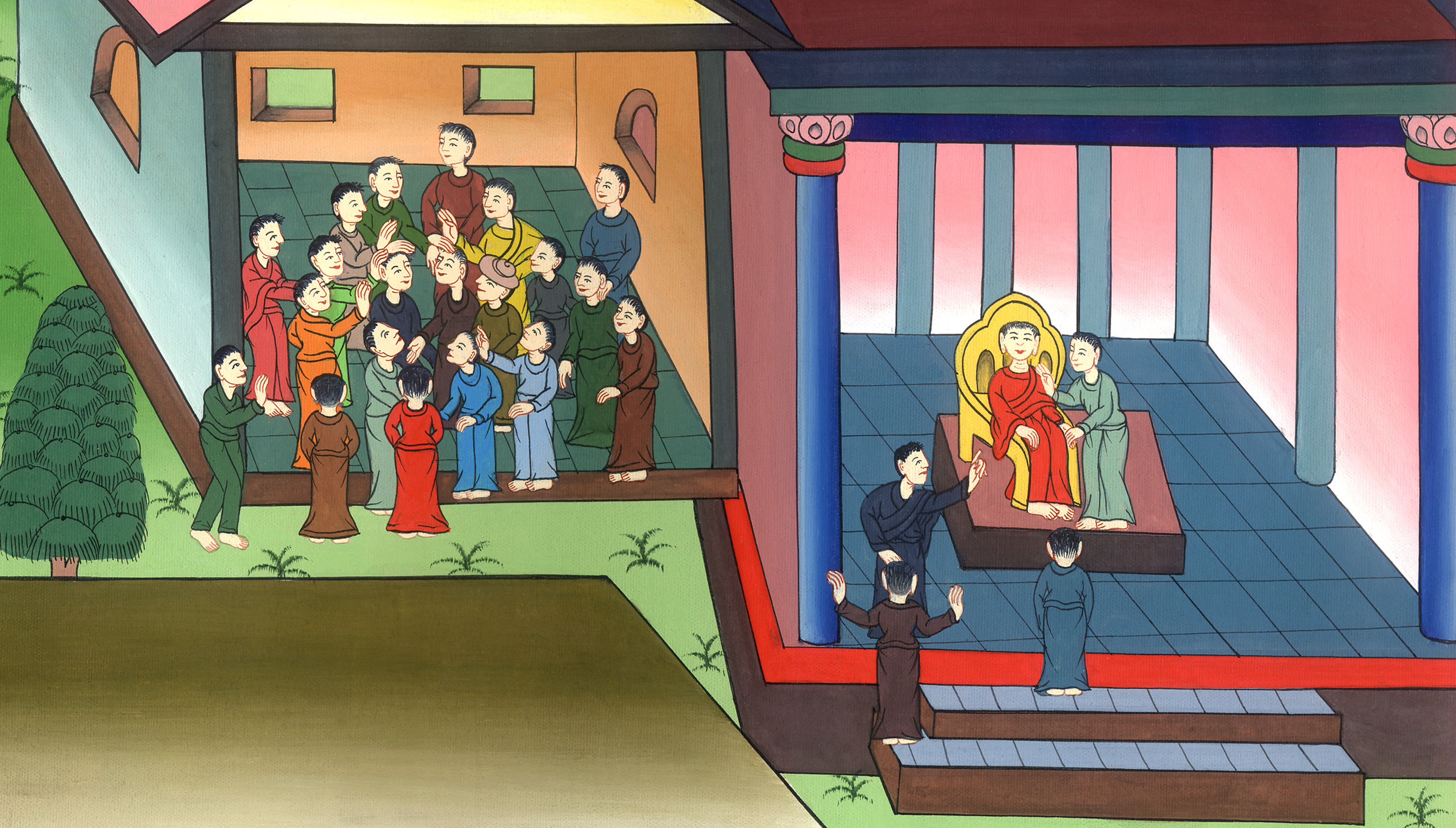 शाऊल और बरनबास
को बाहर भेजा गया –
प्रेरितों के काम 13:1-13
शाऊल और बरनबास को बाहर भेजा गया - प्रेरितों के काम 13:1-13
Saul and Barnabas sent out – Acts 13:1-13
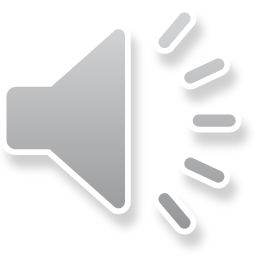 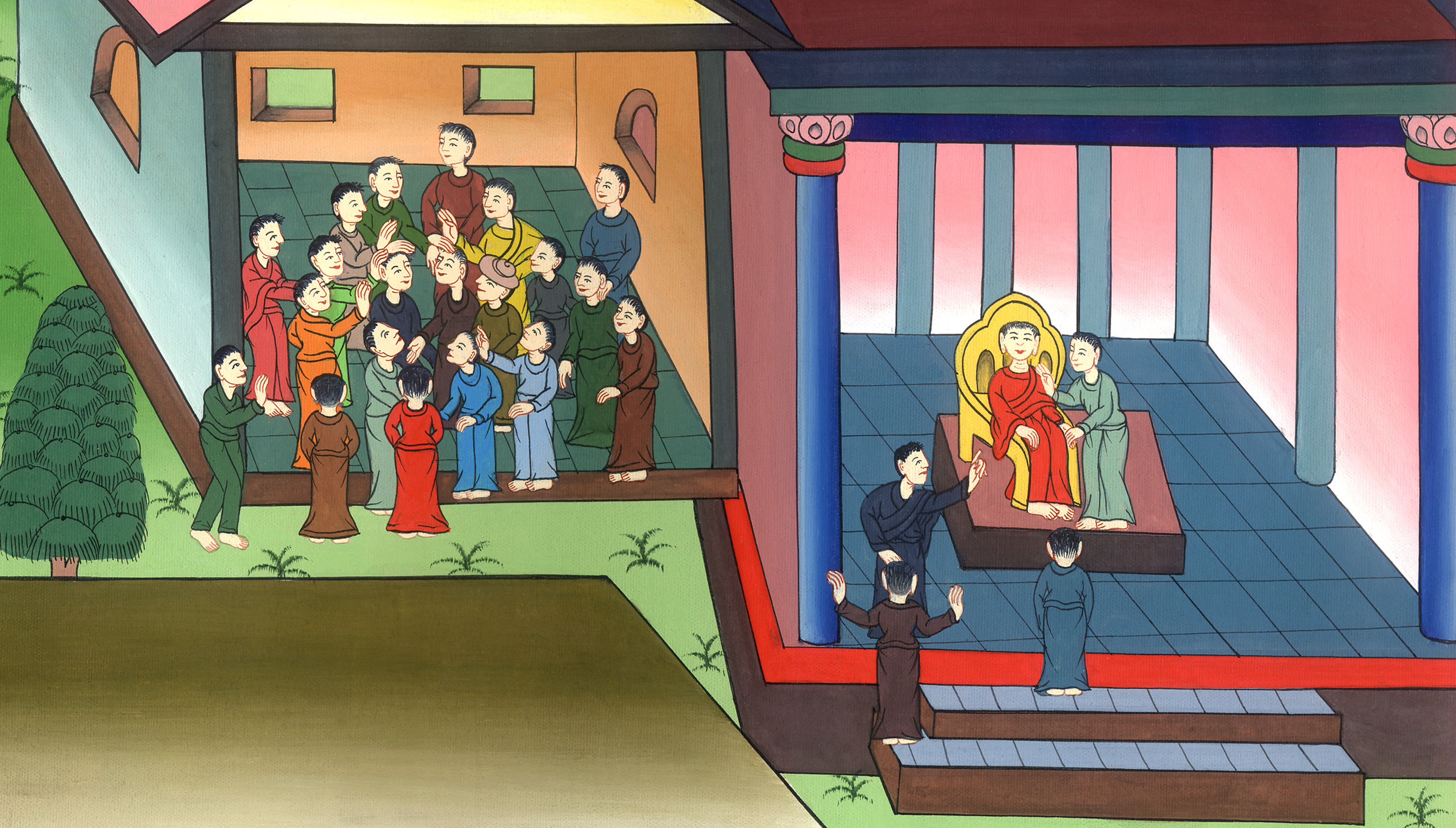 शाऊल और बरनबास
को बाहर भेजा गया –
प्रेरितों के काम 13:1-13
1अंतियोख़ नगर की कलीसिया में अनेक भविष्यवक्ता और शिक्षक थे: बारनबास, शिमओन, जिनका उपनाम निगेर भी था, कुरेनी लुकियॉस, मनायेन, (जिसका पालन पोषण राज्य के चौथाई भाग के राजा हेरोदेस के साथ हुआ था) तथा शाऊल.
1Now in the assembly that was at Antioch there were some prophets and teachers: Barnabas, Simeon who was called Niger, Lucius of Cyrene, Manaen the foster brother of Herod the tetrarch, and Saul.
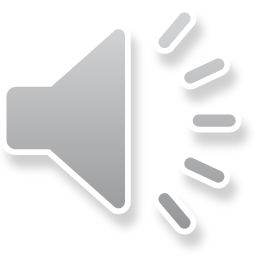 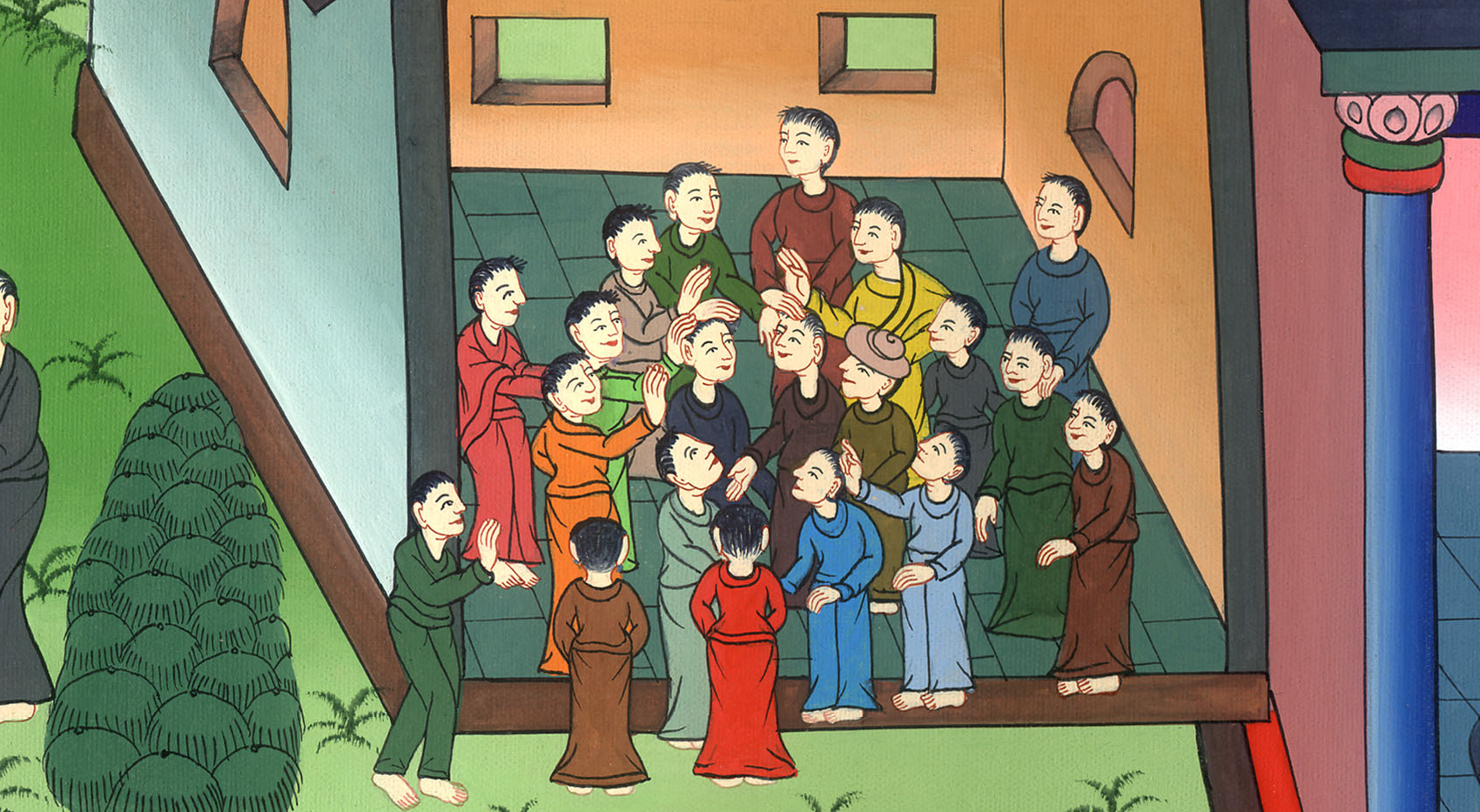 प्रेरितों के काम 13:1
2जब ये लोग प्रभु की आराधना और उपवास कर रहे थे, पवित्र आत्मा ने उनसे कहा, “बारनबास तथा शाऊल को उस सेवा के लिए समर्पित करो, जिसके लिए मैंने उनको बुलाया है.”
2As they served the Lord and fasted, the Holy Spirit said, “Separate Barnabas and Saul for me, for the work to which I have called them.”
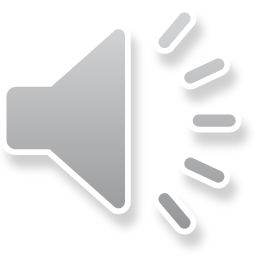 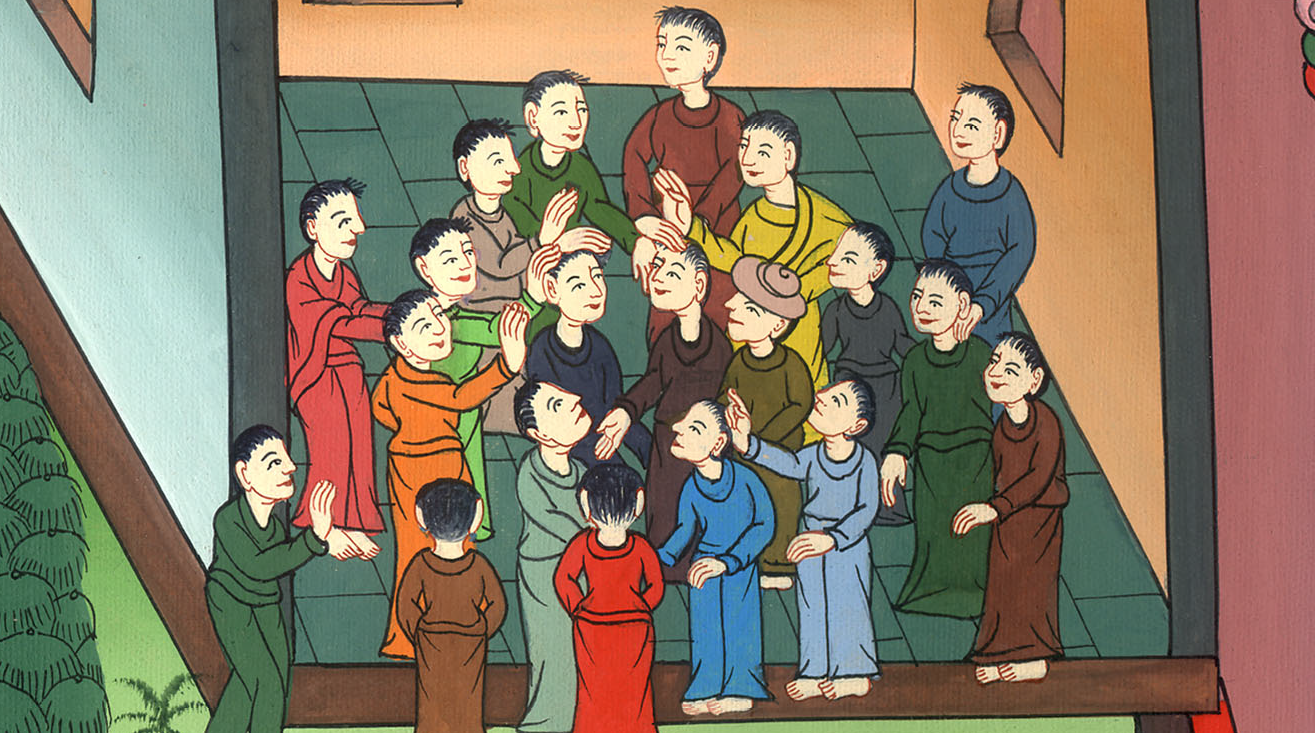 प्रेरितों के काम 13:2
3इसलिये जब वे उपवास और प्रार्थना कर चुके, उन्होंने बारनबास तथा शाऊल पर हाथ रखे और उन्हें इस सेवा के लिए भेज दिया.
3Then, when they had fasted and prayed and laid their hands on them, they sent them away.
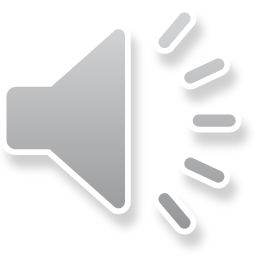 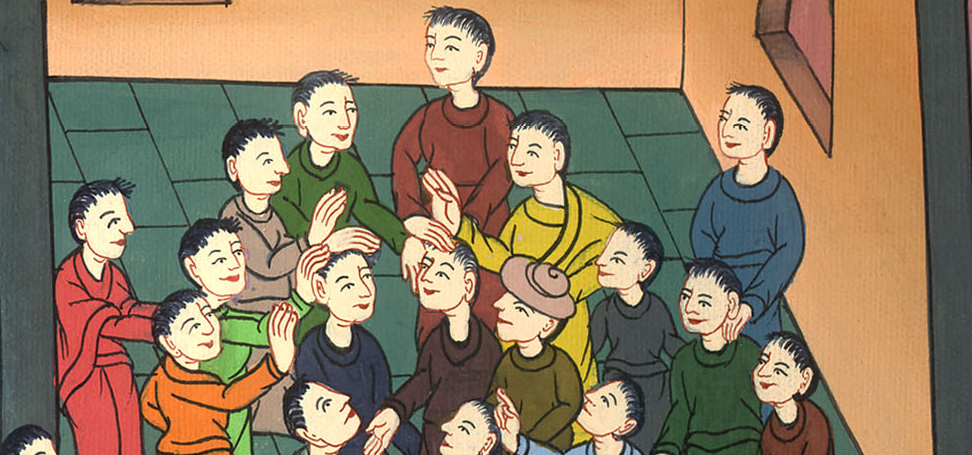 प्रेरितों के काम 13:3
4पवित्र आत्मा द्वारा भेजे गए वे सेल्युकिया नगर गए तथा वहां से जलमार्ग से सैप्रस गए.
4So, being sent out by the Holy Spirit, they went down to Seleucia. From there they sailed to Cyprus.
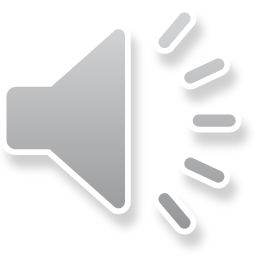 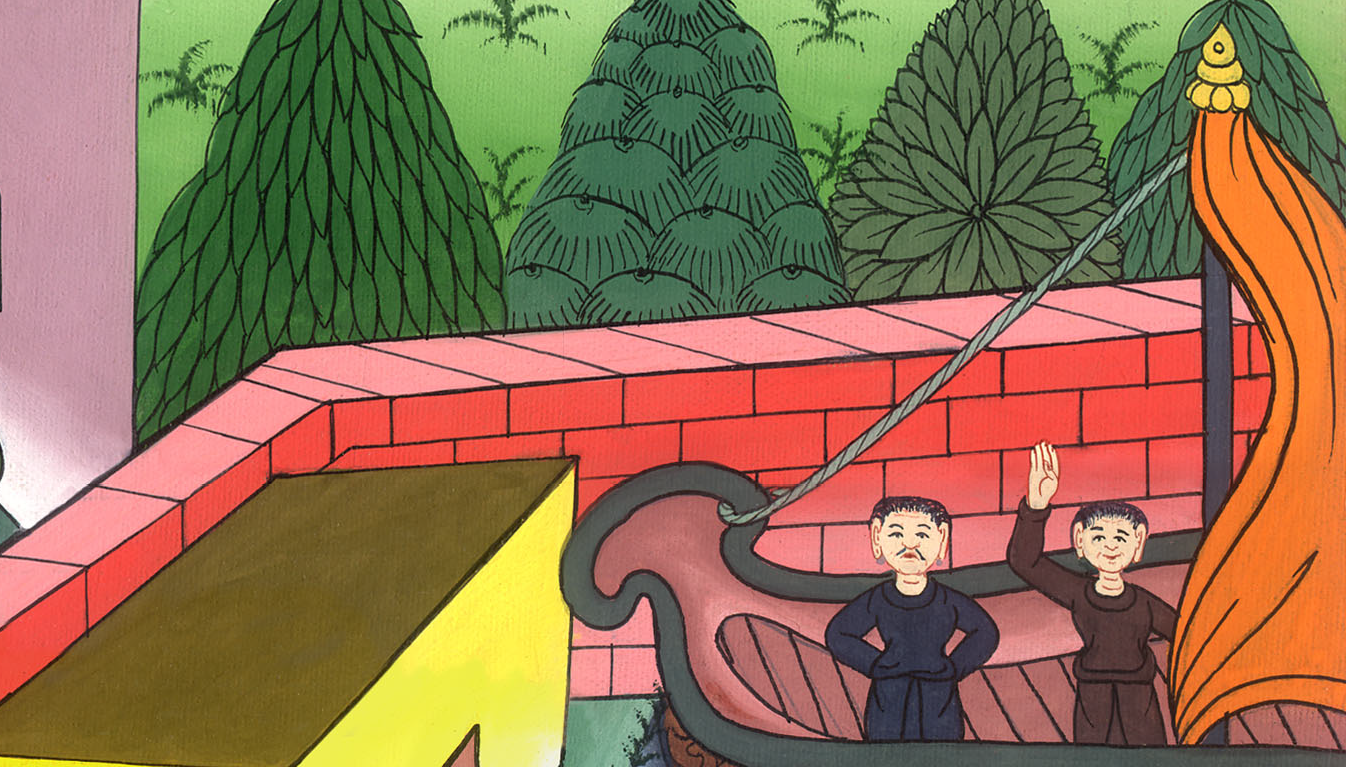 प्रेरितों के काम 13:4
5वहां से सालामिस नगर पहुंचकर उन्होंने यहूदियों के सभागृह में परमेश्वर के संदेश का प्रचार किया. सहायक के रूप में योहन भी उनके साथ थे.
5When they were at Salamis, they proclaimed God’s word in the Jewish synagogues. They also had John as their attendant.
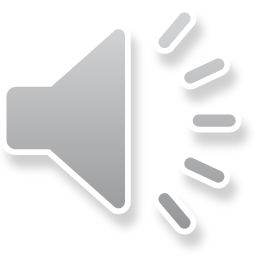 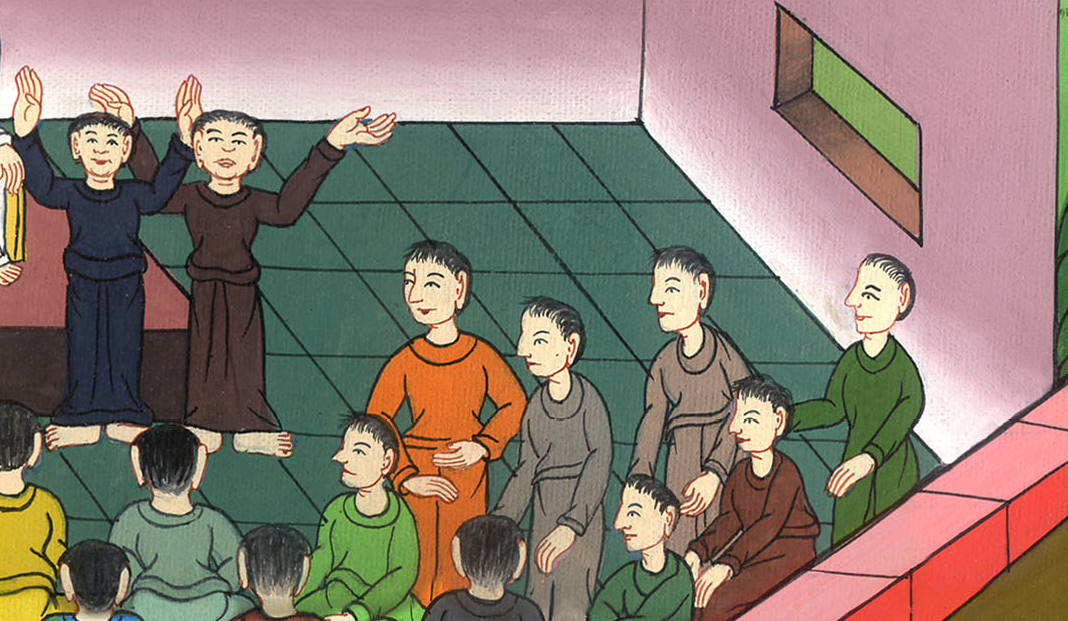 प्रेरितों के काम 13:5
6जब वे सारे द्वीप को घूमकर पाफ़ॉस नगर पहुंचे, जहां उनकी भेंट बार-येशु नामक एक यहूदी व्यक्ति से हुई, जो जादूगर तथा झूठा भविष्यवक्ता था.
6When they had gone through the island to Paphos, they found a certain sorcerer, a false prophet, a Jew whose name was Bar Jesus,
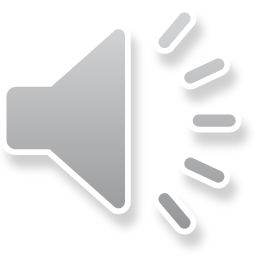 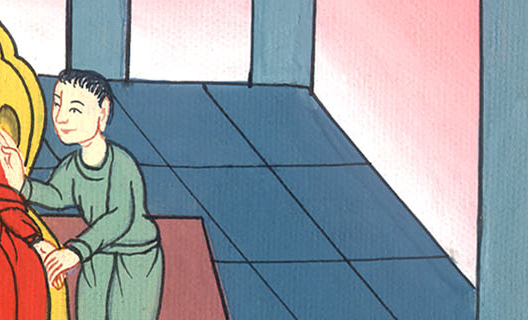 प्रेरितों के काम 13:6
7वह राज्यपाल सेरगियॉस पौलॉस का सहयोगी था. सेरगियॉस पौलॉस बुद्धिमान व्यक्ति था. उसने बारनबास तथा शाऊल को बुलवाकर उनसे परमेश्वर के वचन को सुनने की अभिलाषा व्यक्त की
7Bar Jesus was with the proconsul, Sergius Paulus, a man of understanding. This man summoned Barnabas and Saul, and sought to hear the word of God
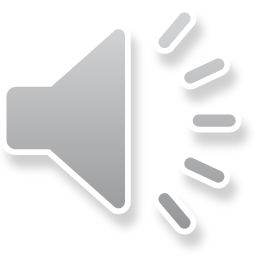 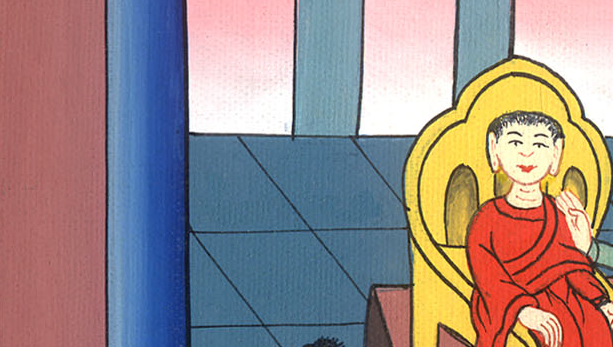 प्रेरितों के काम 13:7
8किंतु जादूगर एलिमॉस—जिसके नाम का ही अर्थ है जादूगर—उनका विरोध करता रहा. उसका प्रयास था राज्यपाल को परमेश्वर के वचन में विश्वास करने से रोकना,
8But Elymas the sorcerer (for so is his name by interpretation) withstood them, seeking to turn the proconsul away from the faith
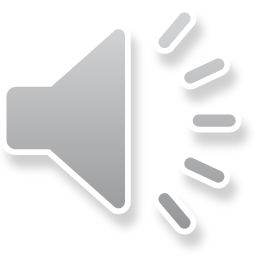 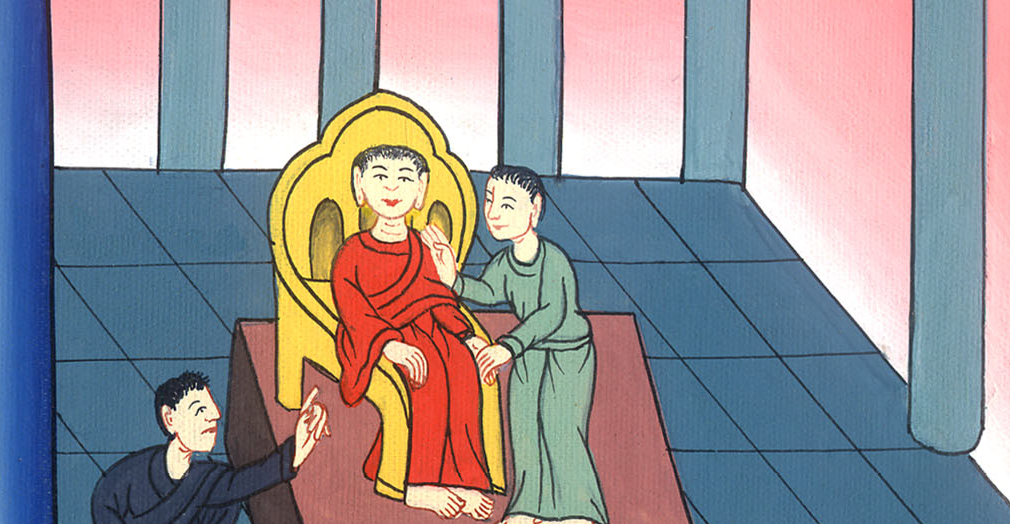 प्रेरितों के काम 13:8
9किंतु शाऊल ने, जिन्हें पौलॉस नाम से भी जाना जाता है, पवित्र आत्मा से भरकर उसे एकटक देखते हुए कहा,
9But Saul, who is also called Paul, filled with the Holy Spirit, fastened his eyes on him
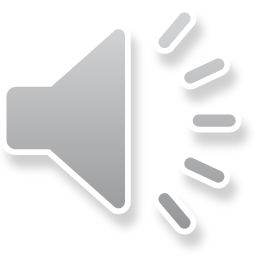 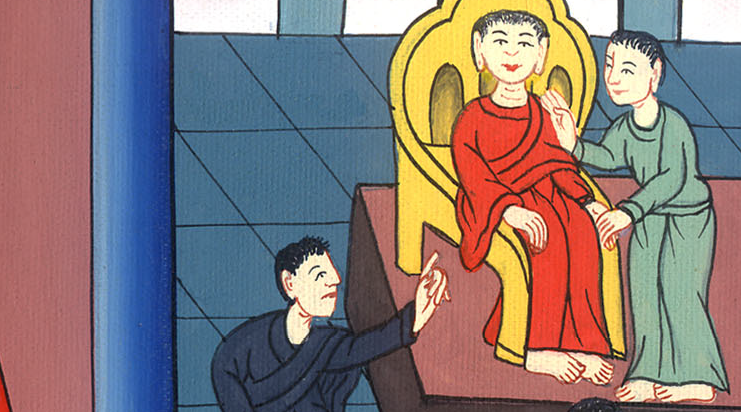 प्रेरितों के काम 13:9
10“हे, सारे छल और कपट से ओत-प्रोत शैतान के कपूत! सारे धर्म के बैरी! क्या तू प्रभु की सच्चाई को भ्रष्‍ट करने के प्रयासों को नहीं छोड़ेगा?
10He said, “You son of the devil, full of all deceit and all cunning, you enemy of all righteousness, will you not cease to pervert the right ways of the Lord?
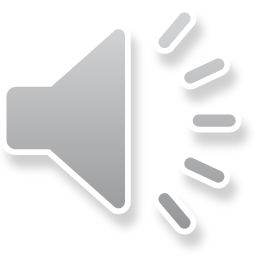 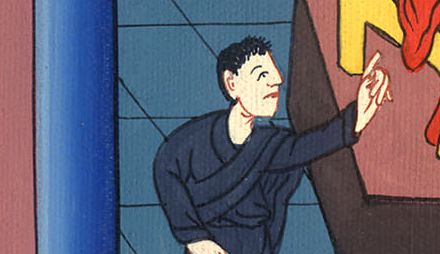 प्रेरितों के काम 13:10
11देख ले, तुझ पर प्रभु का प्रहार हुआ है. तू अंधा हो जाएगा और कुछ समय के लिए सूर्य की रोशनी न देख सकेगा.”
11Now, behold, the hand of the Lord is on you, and you will be blind, not seeing the sun for a season!”
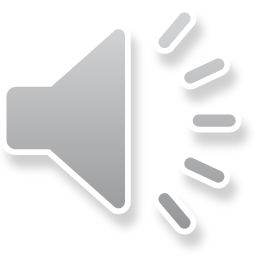 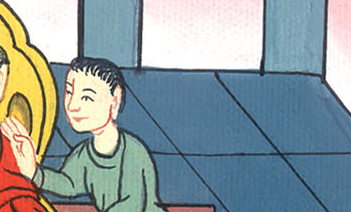 प्रेरितों के काम 13:11
उसी क्षण उस पर धुंधलापन और अंधकार छा गया. वह यहां वहां टटोलने लगा कि कोई हाथ पकड़कर उसकी सहायता करे.
Immediately a mist and darkness fell on him. He went around seeking someone to lead him by the hand.
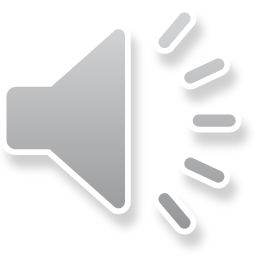 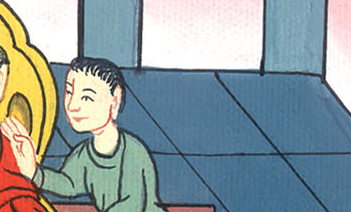 प्रेरितों के काम 13:11
12इस घटना को देख राज्यपाल ने प्रभु में विश्वास किया, क्योंकि प्रभु की शिक्षाओं ने उसे चकित कर दिया था.
12Then the proconsul, when he saw what was done, believed, being astonished at the teaching of the Lord.
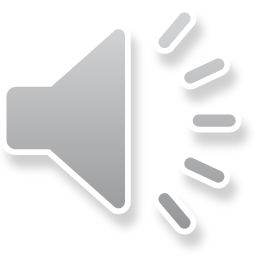 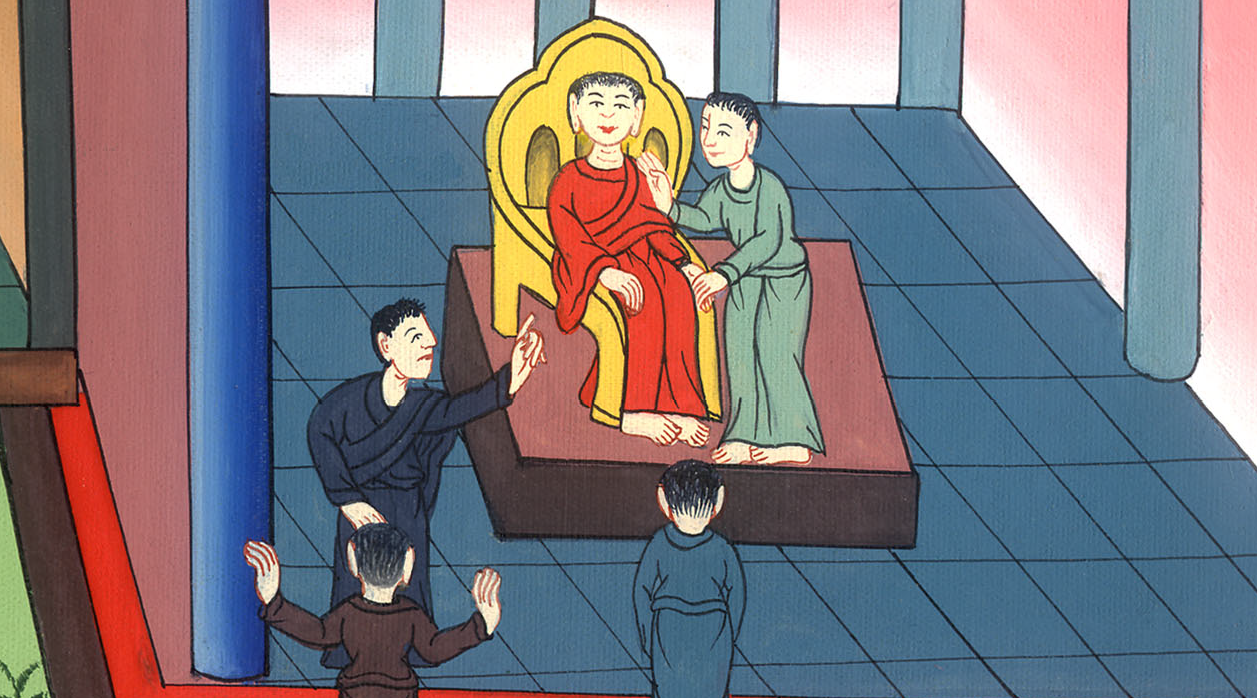 प्रेरितों के काम 13:12
13पौलॉस और उनके साथियों ने पाफ़ॉस नगर से समुद्री यात्रा शुरू की और वे पम्फ़ूलिया प्रदेश के पेरगे नगर में जा पहुंचे. योहन उन्हें वहीं छोड़कर येरूशलेम लौट गए.
13Now Paul and his company set sail from Paphos and came to Perga in Pamphylia. John departed from them and returned to Jerusalem.
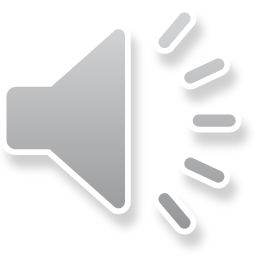 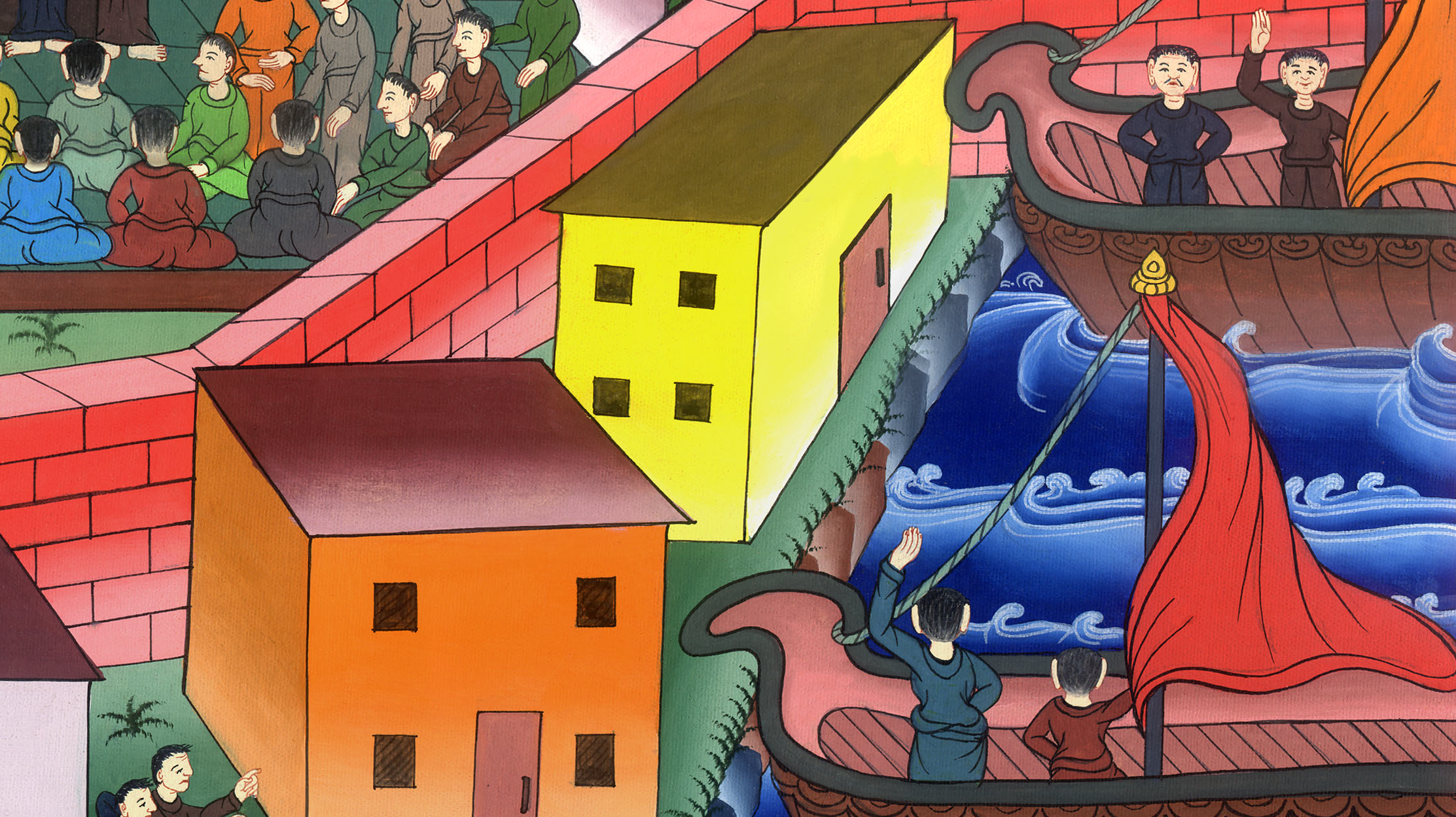 प्रेरितों के काम 13:13